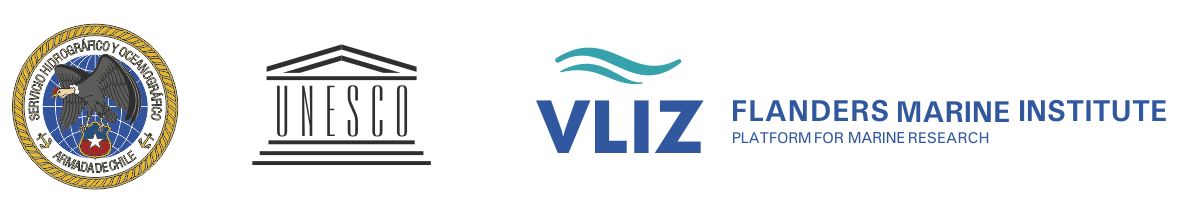 Taller

“Tsunami Analysis Tools Tonga Event”. 

 
27 al 30 de septiembre 
Valparaíso - Chile
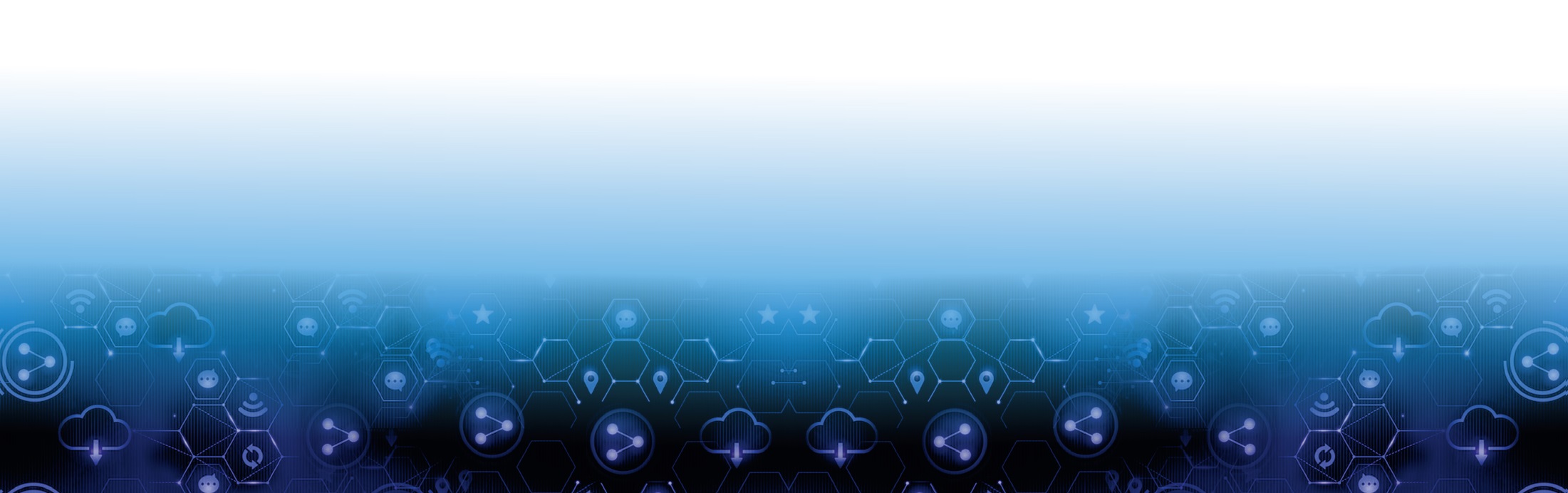 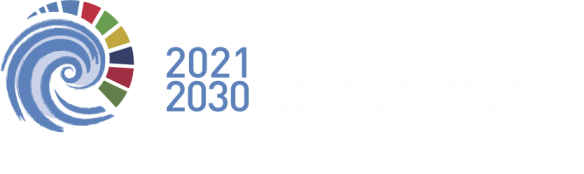 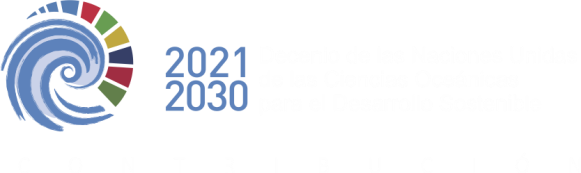 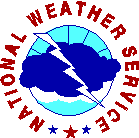 My Presentation Will Have Three Sections:

A brief recap of what happened at Hunga Tonga-Hunga Ha`api.

Tools Available

Tsunami Observations  &
      Wave Height vs. Amplitude
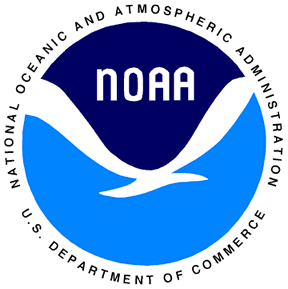 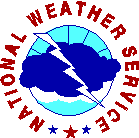 Recap of Hunga Tonga-Hunga Ha`api Explosion
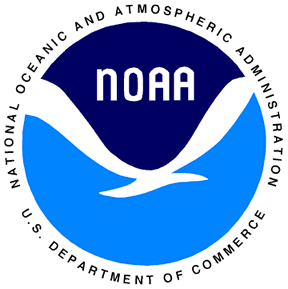 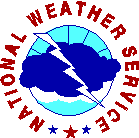 Tectonic background
Cross Section of Kermadec-Tonga Trench
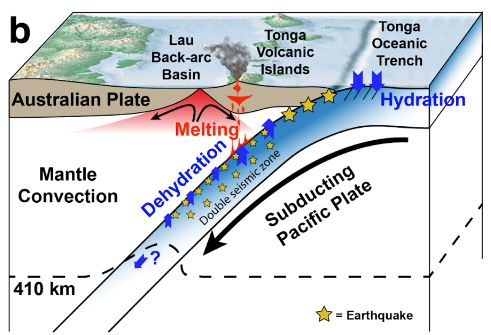 Kermadec-Tonga Trench is a “Subduction  Zone”

Subduction Zones Pose a Triple Threat:

Great Earthquakes*

 Volcanic Eruptions

Tsunamis!*
Convergence rate 
~24cm/yr
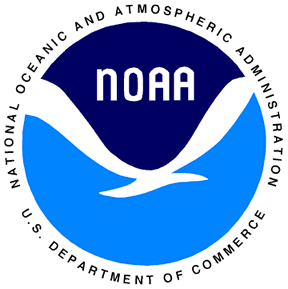 Yuen et al., “Planetary-Scale Waves, Volcanic Lightning, and Gaseous Clouds Caused by Submarine
Volcanic Eruption at Tonga Trench: An Exceptional Research Opportunity”
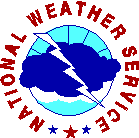 Hunga-Tonga Activity
Geologic record suggest events like this occur
     every ~1000 years in this region.
7 year eruption hiatus ended on Dec. 20, 2021
Eruption on Jan. 13, 2022 generated small tsunami
Great Eruption commenced ~4:15 UTC Jan. 15
    and lasted ~12hours
Complex, destructive tsunami generated
The Volcanic Eruption started ~200m beneath the Sea Surface. 
Hot magma (especially if its gas enriched)  with the right amount 
of water creates an Explosion.

Too deep     => The water can suppress the power of the blast
Too shallow =>  not enough water to fuel the explosion
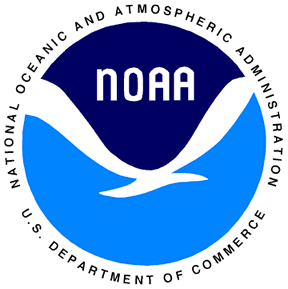 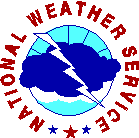 Tsunami Generation
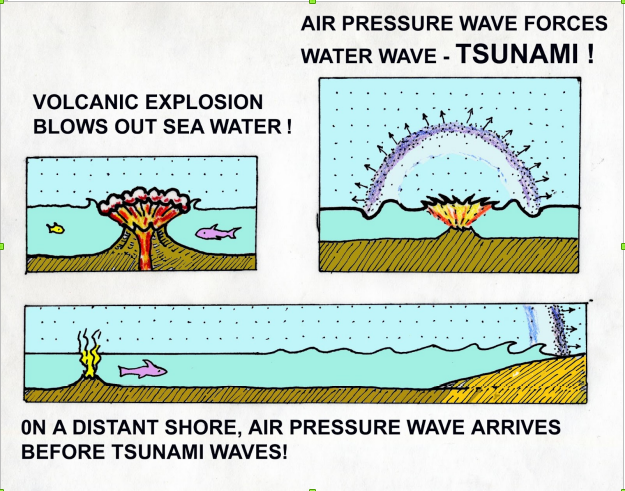 Three Tsunami Generation 
Mechanisms:

Caldera/Flank collapse
     => Near field
( This is what we thought was
  happening at first )

Sonic Boom, Air pressure
waves (Lamb Waves), V ~300m/s
   => World wide ( Atmosphere is
                                   vibrating )

3.  Volcanic explosion/Pressure
Change deforming sea-surface
=> Classic Tsunami Waves
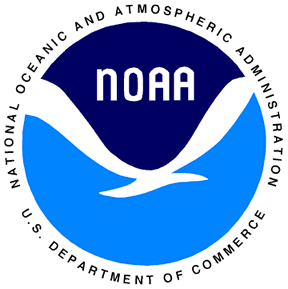 Tsunamis generated by non-seismic source!
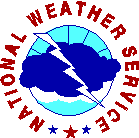 2. What’s New/Current
How big was the explosion ? NASA first estimate was 10-18MTNs. Then folks began to wonder if it was on par with
      Pinatubo  or Tsar Bomba? Answer is, bigger!  
     100-200MTNs on par with Krakatau (1883)


2. The HTHH activity started at 4:02, Main explosion
     ~04:15 USGS


3. Plume height 57-58km (originally thought to be 35-45km)


4. VEI index. Initially estimates ranged from 5-6.  The
     consensus now is 6. Same as Krakatau
     Back in March, it was thought HTHH was “ash poor”.
       Today, not so much..
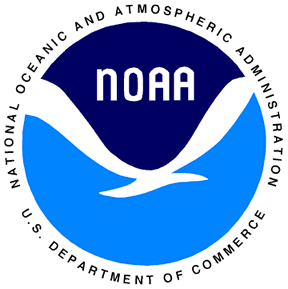 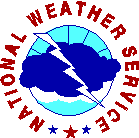 2. What’s New/Current
5. Largest event recorded by IMS infrasound


6. Ionospheric disturbances due to Lamb Waves and
    classical Tsunami waves detected
        => These can be used for tsunami modelling/forecasting


Air-Pressure wave generated tsunami could be hazardous
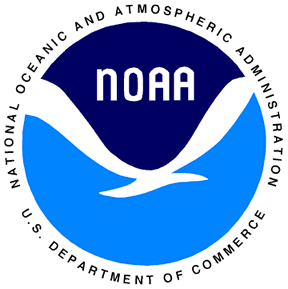 Tsunami Warning Challenges
Tsunami not generated by a seismic source
Few resources near the Tonga-Kermadec Trench
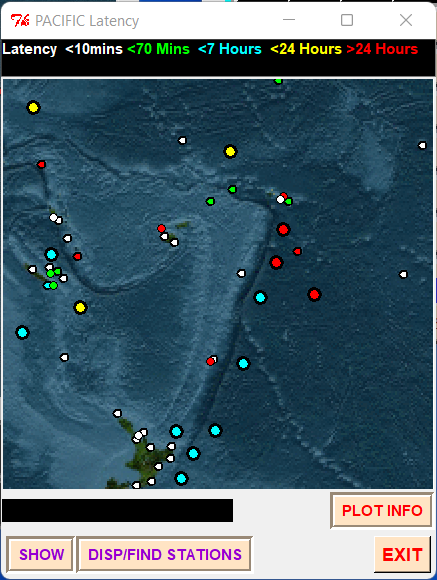 Seismic Stations
Sea-Level Stations
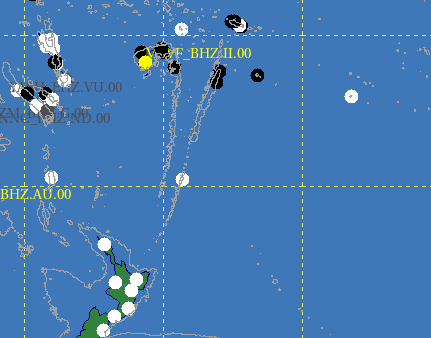 nkfa
dnzg
2600 km
Raoul Is.
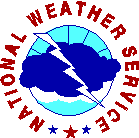 2. Tools Available
TideTool
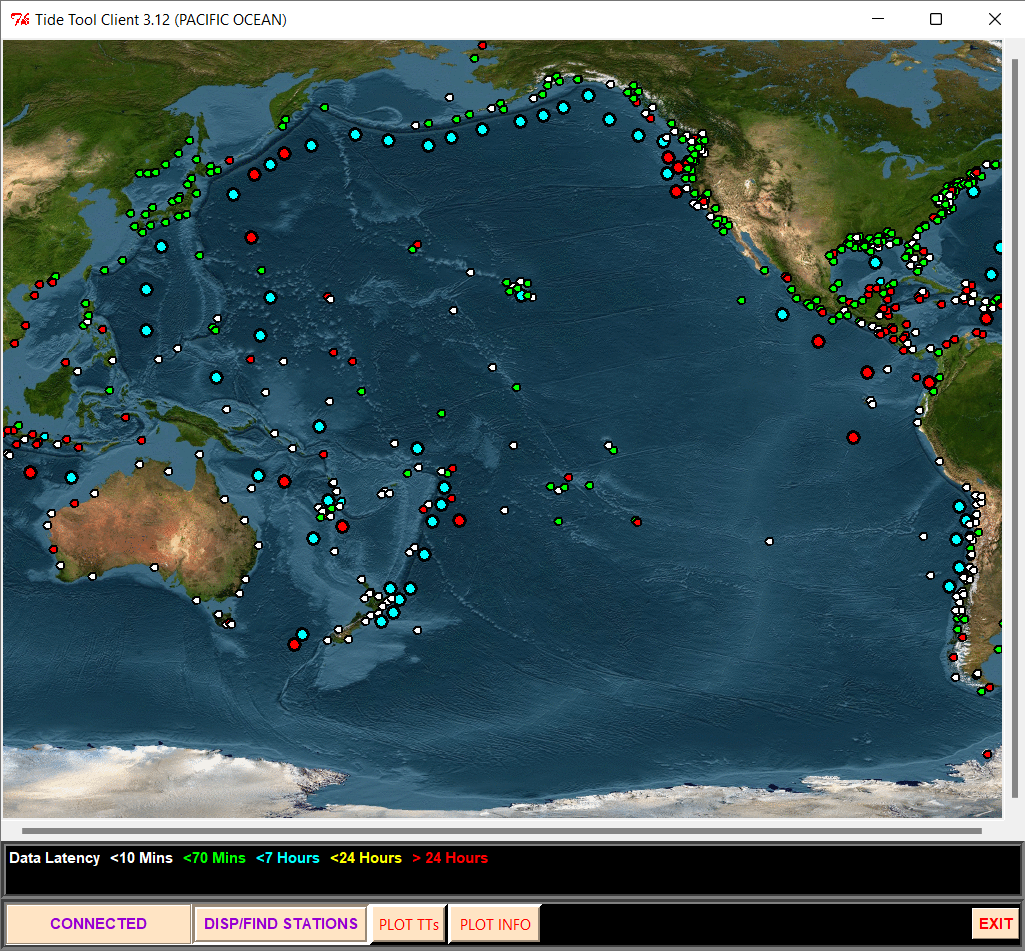 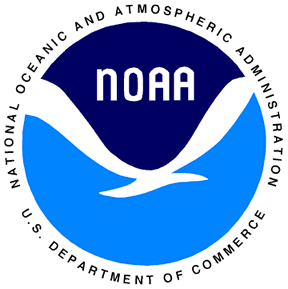 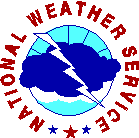 2. Tools Available
2.  Tsunami Detector
          Very useful for Tsunamis not generated by
               Earthquakes. Uses data gathered by Tide Tool
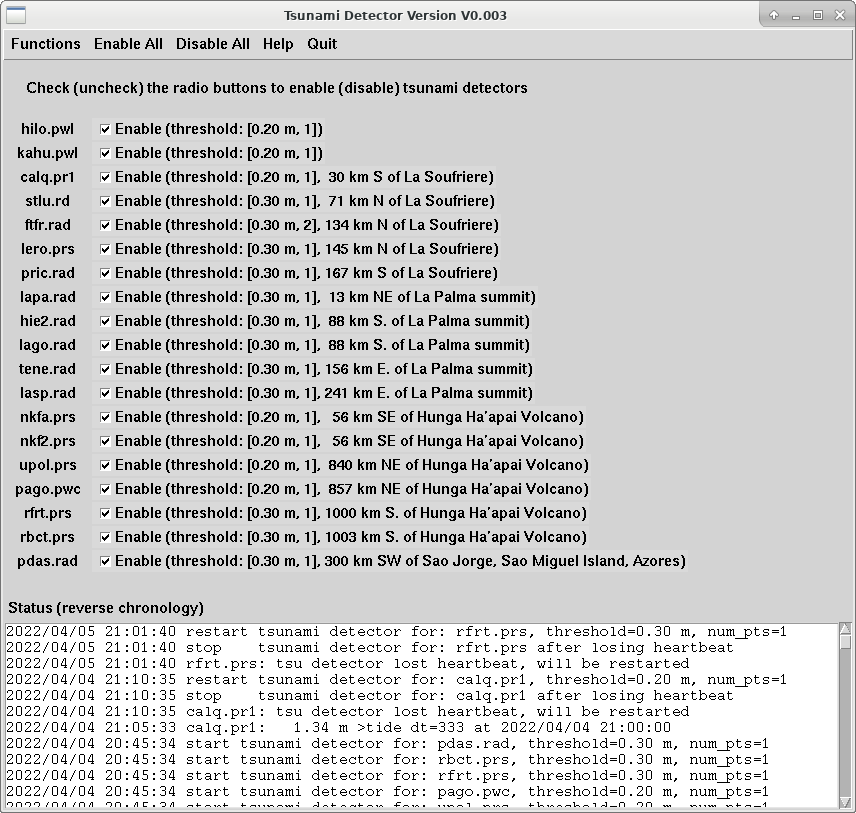 PTWC added the Nukuʻalofa gauge to the tsunami
detector after it recorded  the tsunami generated by
the Jan. 13 Eruption

At 4:29 UTC Jan. 15, the detector alerted PTWC 
duty scientists after the arrival of the tsunami at 
Nukuʻalofa. We didn’t have to guess where the 
tsunami originated

Developed by Dailin Wang in the aftermath of 
eruptions at St. Vincent and concerns about 
Kick’em Jenny

Alarm threshold based on  de-tided sea-level. If a 
deviation exceeds a threshold (20cm for Nukuʻalofa)
Duty Scientists are paged.

Active area of research at both US TWCs
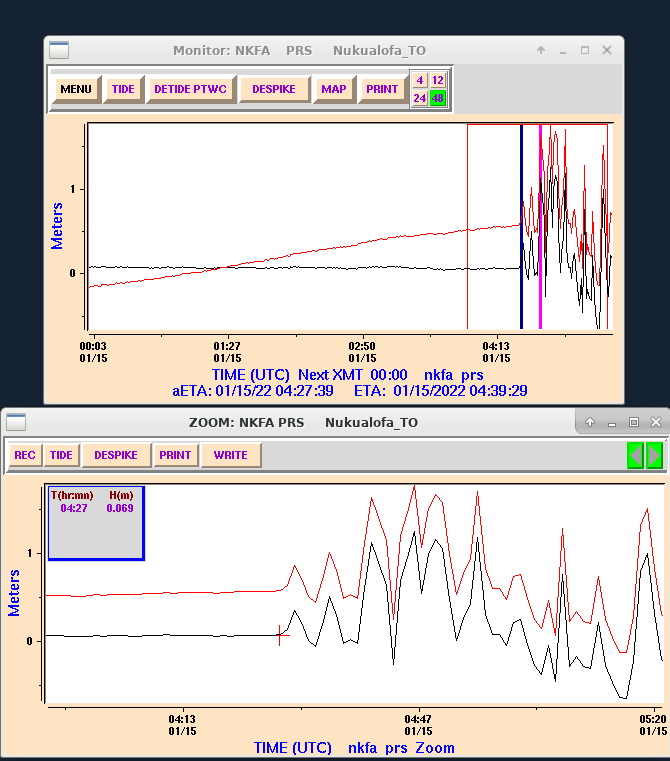 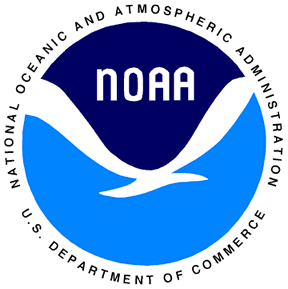 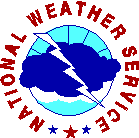 2. Tools Available
Tsunami Travel-Time Calculator 
      But only for classical tsunami waves (gh)1/2
           Calcuation for Air-pressure wave generated tsunamis 
        is simple and is being added
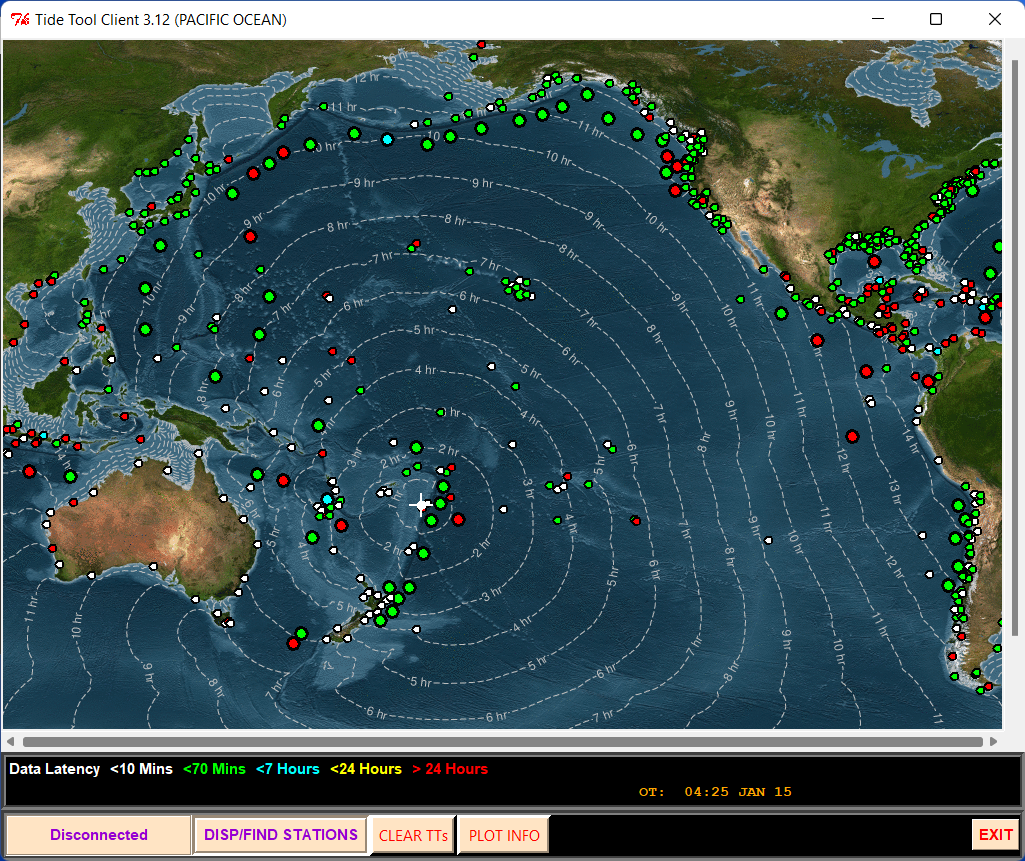 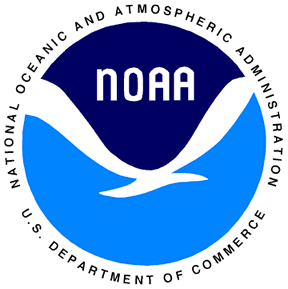 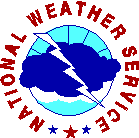 2. Tools Available
Forecast Tools for Seismic Sources only!
      No forecast tools for volcanic explosions!
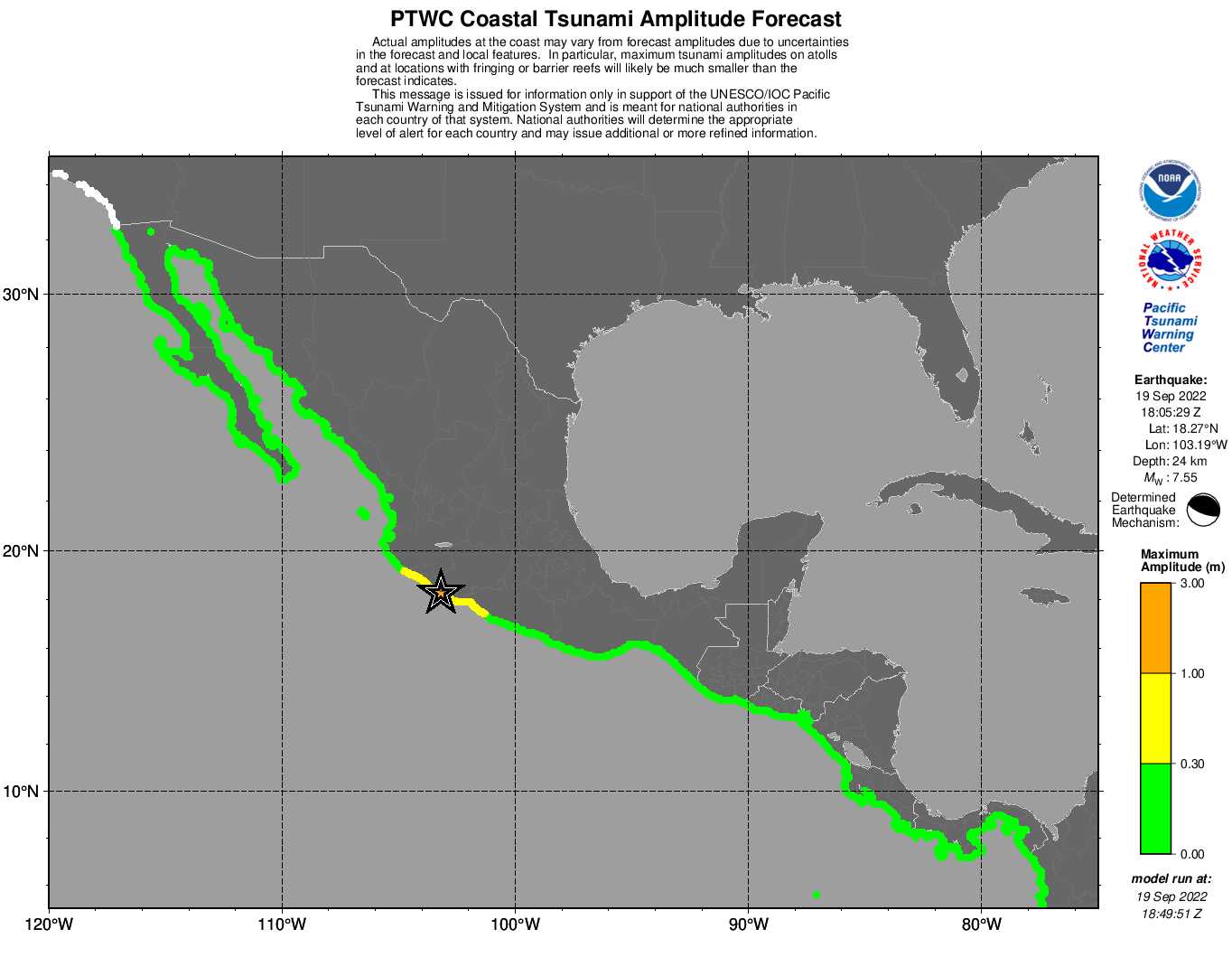 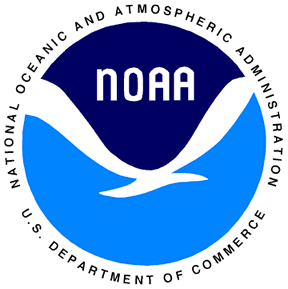 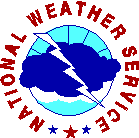 3. Tsunami Observations
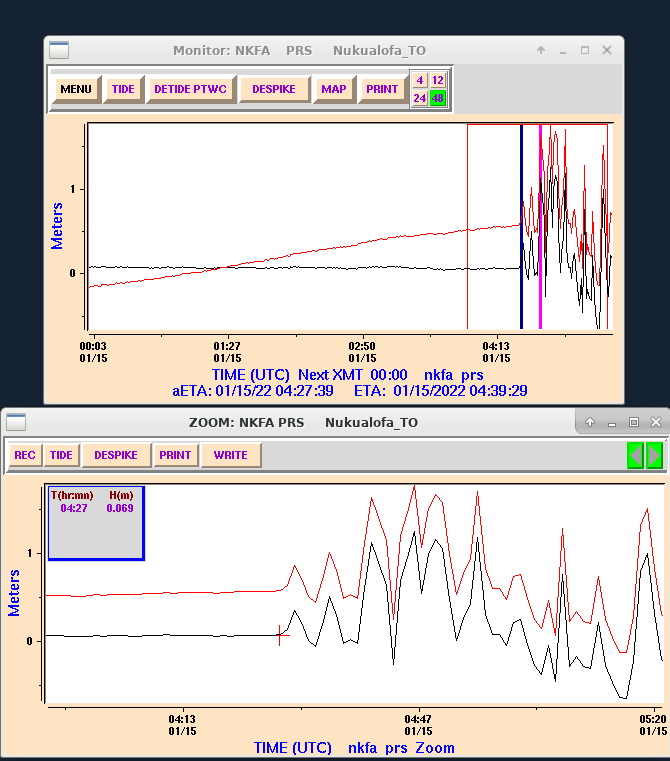 Nuku’alofa

Dark Blue Line 
    Forecasted Arrival Time
    Of Pressure Wave Generated
    Tsunami

Magenta Line
      Forecasted Arrival Time of
      Explosion Generated Tsunami

      Max T-2-P (Wave Height) ~1.9m
Red: Actual Marigram
Black: De-tided
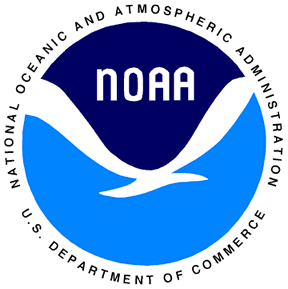 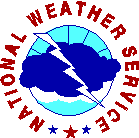 3. Tsunami Observations
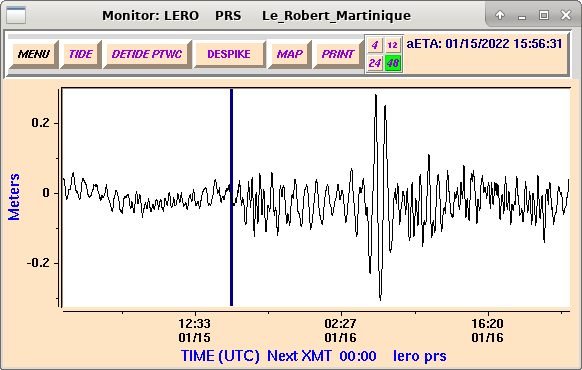 Wave Height: Trough to Peak
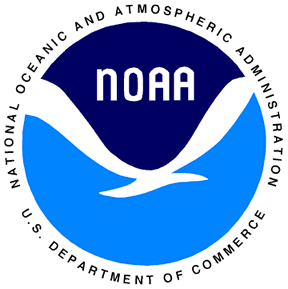 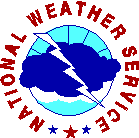 3. Tsunami Observations
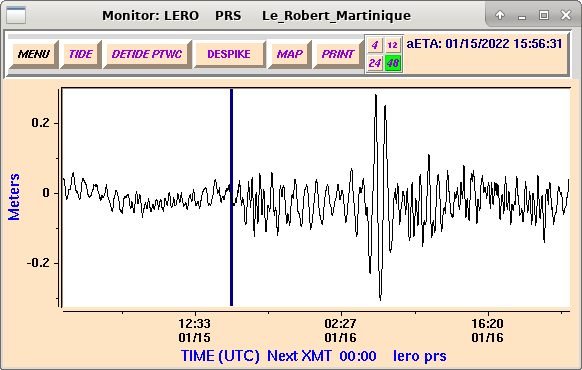 Amplitude: 
Zero to Peak     ( Z-2-P )
          or
Zero to Trough ( Z-2-T )
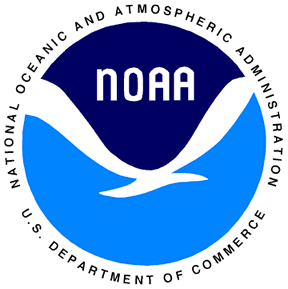 * THE FOLLOWING ARE TSUNAMI WAVE OBSERVATIONS FROM COASTAL
    AND/OR DEEP-OCEAN SEA LEVEL GAUGES AT THE INDICATED
    LOCATIONS. THE MAXIMUM TSUNAMI HEIGHT IS MEASURED WITH
    RESPECT TO THE NORMAL TIDE LEVEL.

                            GAUGE      TIME OF   MAXIMUM     WAVE
                         COORDINATES   MEASURE   TSUNAMI   PERIOD
    GAUGE LOCATION        LAT   LON     (UTC)     HEIGHT    (MIN)
    -------------------------------------------------------------
    LAZARO CARDENAS MX   17.9N 102.2W    2147   0.32M/ 1.0FT  14
    ZIHUATANEJO MX       17.6N 101.6W    2121   0.53M/ 1.7FT  16
    PUERTO VALLARTA MX   20.7N 105.2W    1820   0.21M/ 0.7FT  06
    MANZANILLO MX        19.1N 104.3W    1924   0.79M/ 2.6FT  32
    ACAPULCO MX          16.8N  99.9W    1907   0.13M/ 0.4FT  34


In our products, what we call “TSUNAMI MAXIMUM HEIGHT”
   =>  Is actually the Wave Height divided by 2

 PTWS should probably have discussion on that
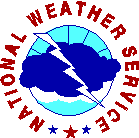 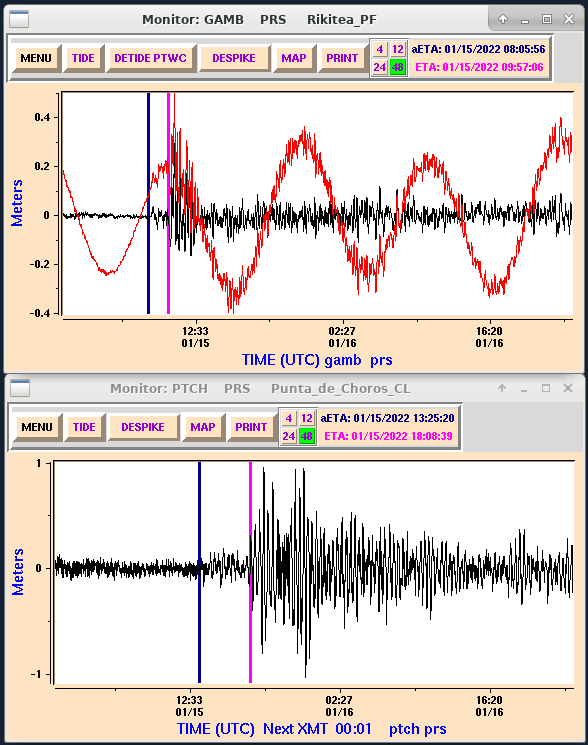 Cook Islamd
2hrs separates Pressure Generated
Tsunami from Classical Tsunami
Long Duration
Punta de Choros, Chile
4.5hrs separates Pressure Generated
Tsunami from Classical Tsunami

South America was hardest hit
Acoustic 
Tsunami
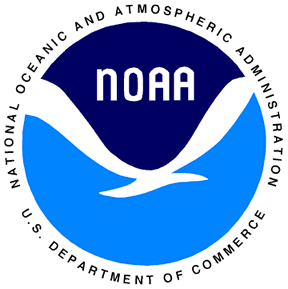 Classical 
 Tsunami
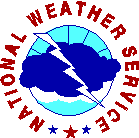 Tsunami Observations From Hawaii
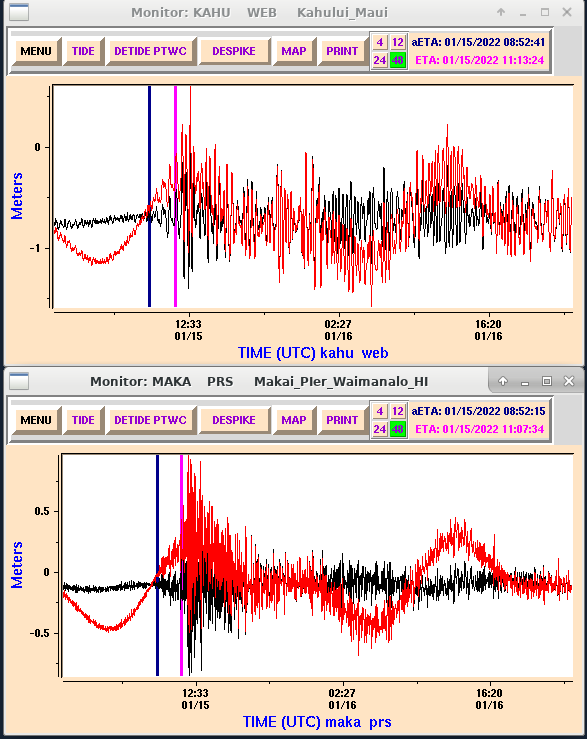 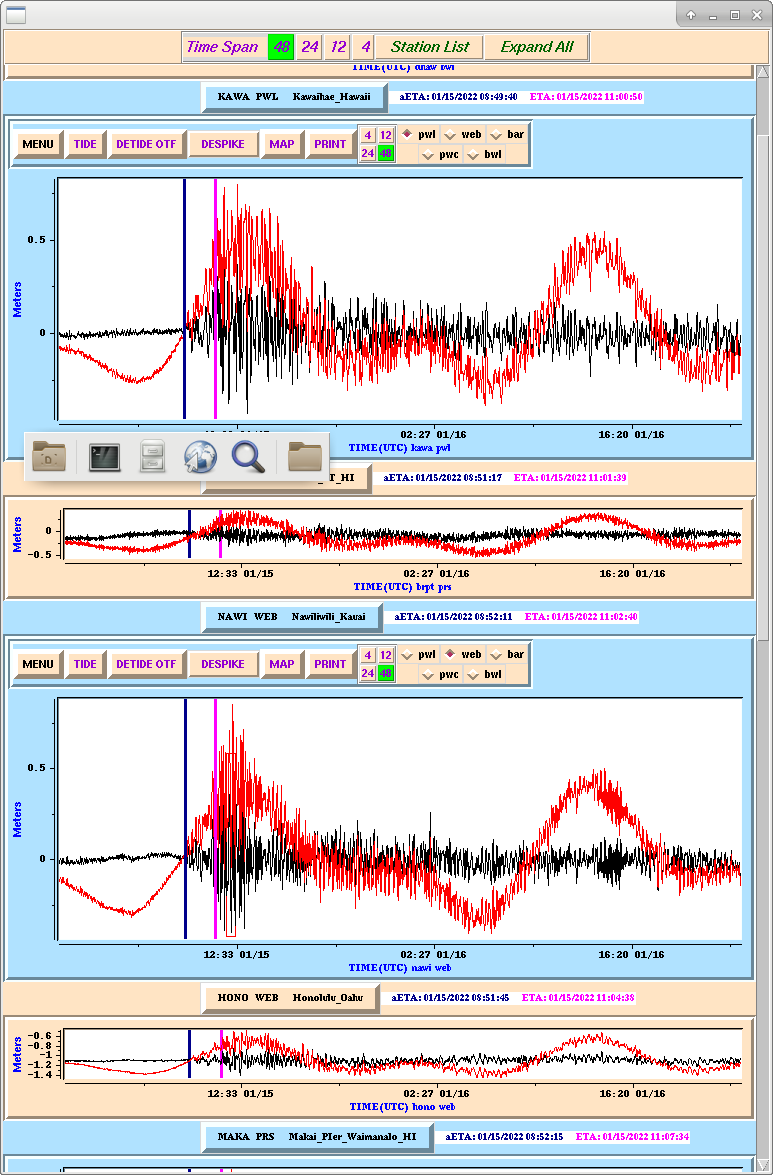 Kahului  1.7m T-2-P
At 12:20 UTC
Kawaihae
Waimanalo  1.5m T-2-P
At 11:50 UTC
Nawiliwili
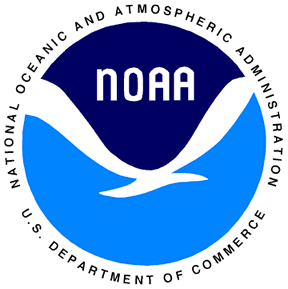 2.5 hrs
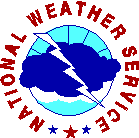 Tsunami Observations
One thing I noticed is that the Air-Pressure wave traveling
the short route doesn’t always generate a bigger tsunami
than the Air-Pressure wave traveling the long way…
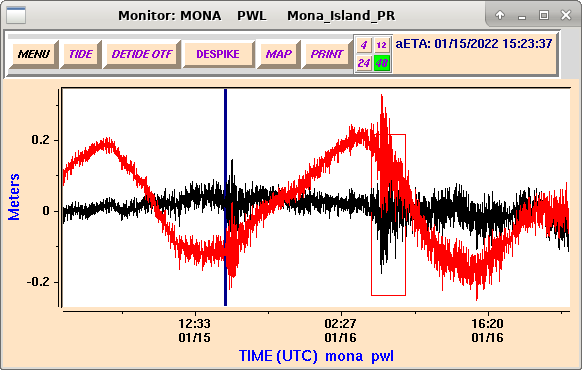 East Propagating
Mona Island
24cm T-2-P
West Propagating
35cm T-2-P
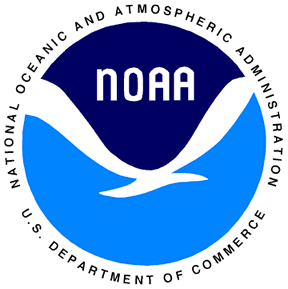 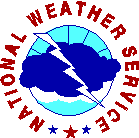 Tsunami Observations
One thing I noticed is that the Air-Pressure wave traveling
the short route doesn’t always generate a bigger tsunami
than the Air-Pressure wave traveling the long way…
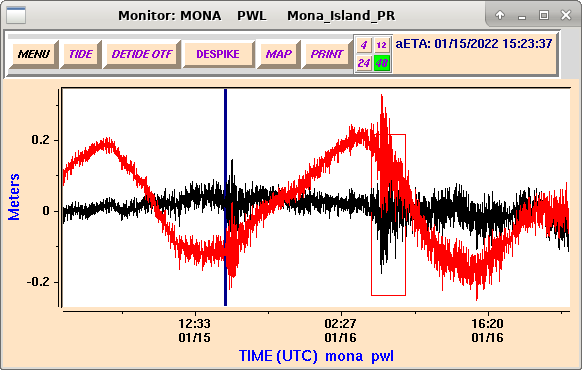 East Propagating
Mona Island
24cm T-2-P
West Propagating
35cm T-2-P
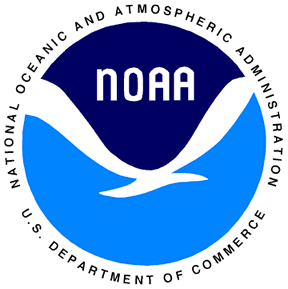 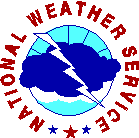 Tsunami Observations
One of the conclusions I came too back in March  was that
the  Air-Pressure wave generated tsunami was  not hazardous..

Is that strictly true? Not exactly..
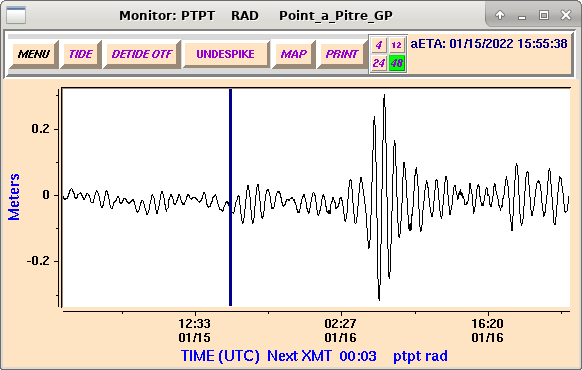 Amp. 29cm
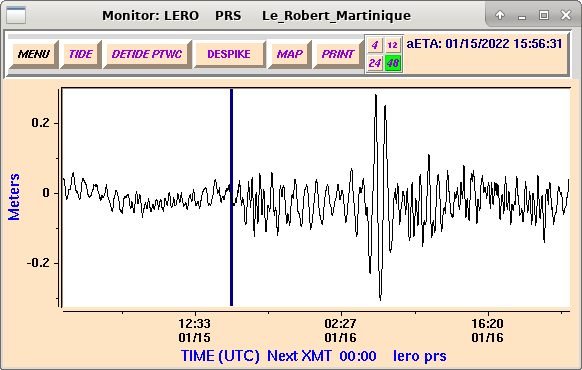 East Propagating
Amp. 32cm
East Propagating
West Propagating
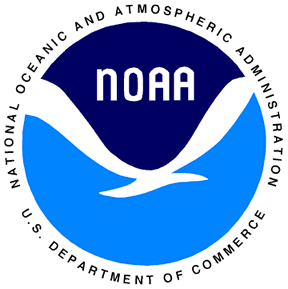 West Propagating
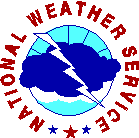 Modified Procedures
What  happens if HTHH blows up again?
We can use these data
as the basis for a forecast.

For example, if HTHH 
explodes again, and we 
observe a tsunami with an 
amplitude of 2m at
Nuku’alofa, we would
simply multiply these 
observations by 2 and use 
that as the basis for a
forecast.

In which case we’d be 
thinking about putting
Hawaii in a warning.

This is the best we can do 
for now
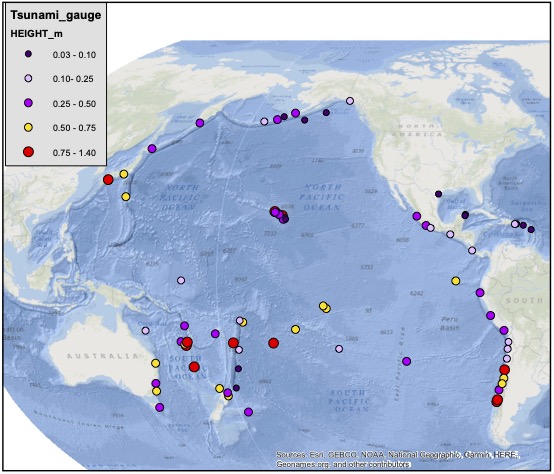 Pacific Sea-Level Observations
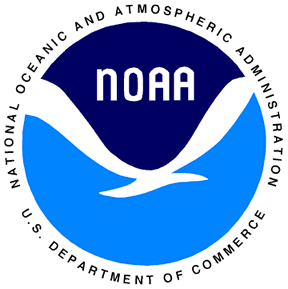 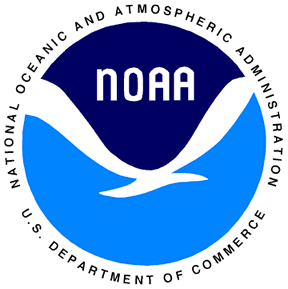 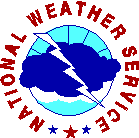 Gracias!

stuart.weinstein@noaa.gov
Actions Being Taken/Under Consideration
Develop  a seismic network along the Tonga-Kermadec Trench
       => Broadband seismometers, “Raspberry Pi” seismometers
       => USGS helping with that

New Zealand, added another SL station at Nuku’Alofa and two more
     in Tonga. Stations on Raoul Island repaired. ABM to fix SL station
     at Niue. 

TWC’s considering processing infrasound data

Forecasting Tools being developed by PMEL/NCTR

Establish comms with other organizations like NASA,   
    Volcanic Ash Advisory Centers (VAAC)
                VAAC products available over the GTS

Careful study of tsunami travel-times of both classical and
     Air pressure wave generated tsunami

Further investigation into Air Pressure wave generated tsunami 
     amplitudes
Tsunami Modeling
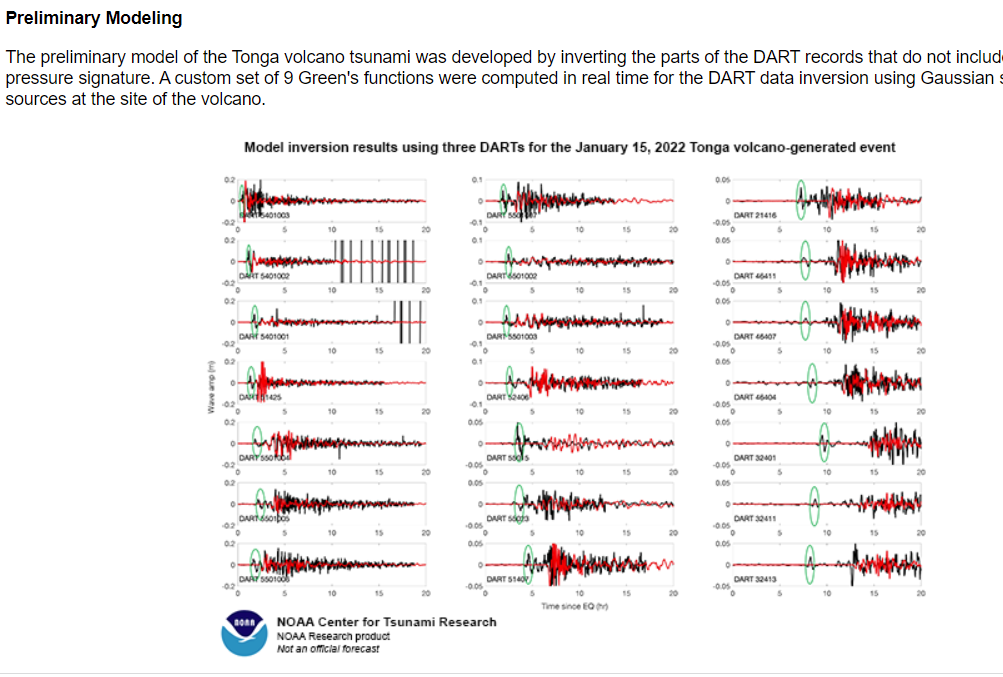 Current DART inversion
inverts for the displacement
on pre-determined fault 
planes at subduction zones

Here the inversion computes
the initial displacement of
the sea-surface. That 
displacement causes the
“Classic” tsunami.